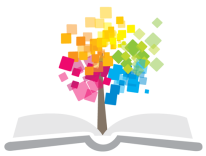 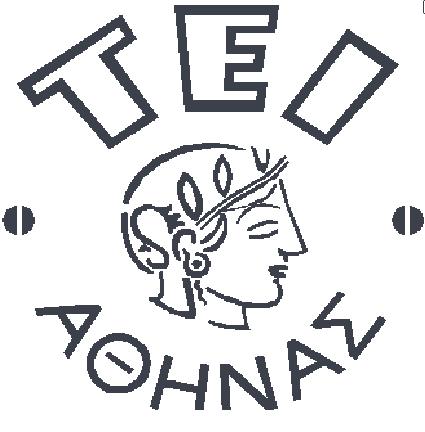 Ανοικτά Ακαδημαϊκά Μαθήματα στο ΤΕΙ Αθήνας
Βιολογία
Ενότητα 2: Η χημική σύσταση της έμβιας ύλης
Αναστασία Κανέλλου, 
Τμήμα Τεχνολογίας Τροφίμων
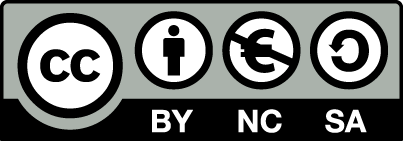 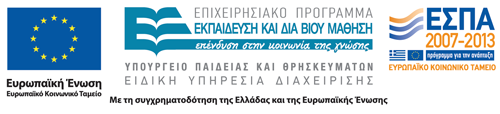 Δεσμοί βιολογίας και χημείας
Οι οργανισμοί αποτελούνται από ύλη: οτιδήποτε καταλαμβάνει χώρο και έχει μάζα 
Η ύλη αποτελείται από στοιχεία
Στοιχείο: κάθε ουσία που είναι αδύνατον να διασπαστεί περαιτέρω με χημικές αντιδράσεις σε άλλες ουσίες
1
Στοιχεία και ενώσεις
Στοιχείο
92 στοιχεία στη φύση
Συμβολίζεται με γράμματα από λατινική η γερμανική ονομασία τους
Ένωση: ουσία που αποτελείται από 2 ή περισσότερα διαφορετικά στοιχεία που συνδυάζονται σε σταθερές αναλογίες NaCl, H2O
2
Οι αναδυόμενες ιδιότητες μια ένωσης στο παράδειγμα το αλατιού
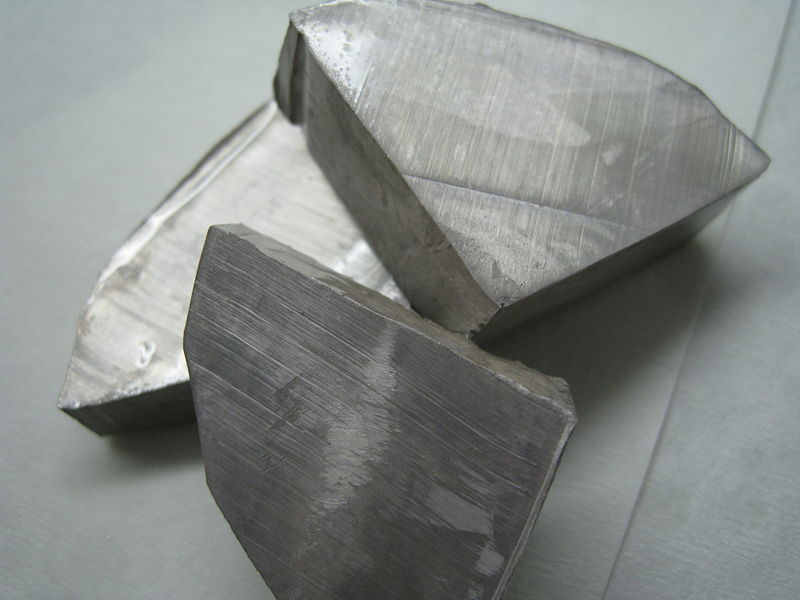 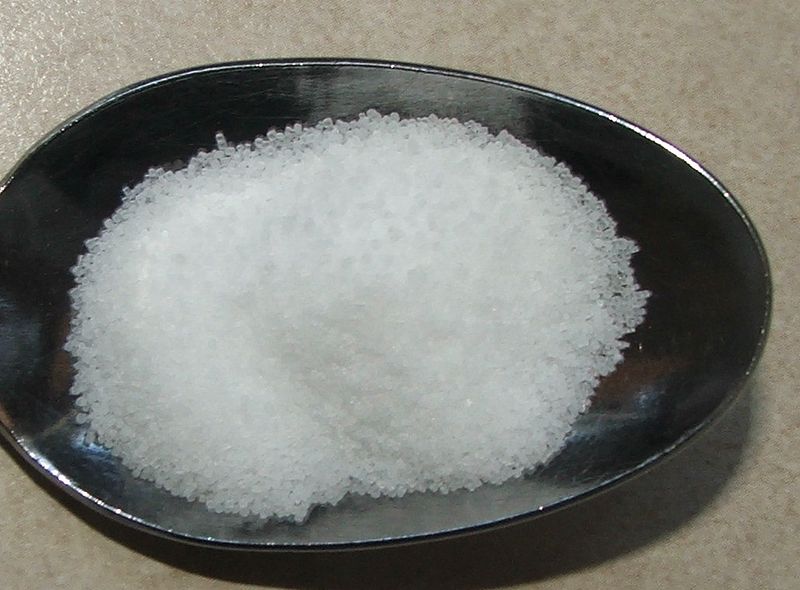 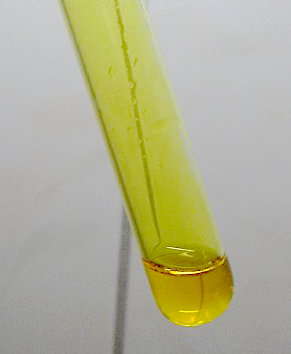 “Na (Sodium)”, από File Upload Bot (Magnus Manske) διαθέσιμο με άδεια CC BY-SA 3.0
“Chlorine dioxide gas and solution”, από Materialscientist διαθέσιμο με άδεια CC BY-SA 3.0
“Sodium chloride 2”, από Materialscientist διαθέσιμο με άδεια CC BY-SA 3.0
Το μέταλλο  Νάτριο (Na) και το δηλητηριώδες αέριο χλώριο (Cl) σχηματίζουν το μαγειρικό αλάτι (NaCl)
3
Ζωτικά στοιχεία
Απαραίτητα τα 25 από τα 92 φυσικά στοιχεία 
Ο, C, H, N -> 96% ζωντανής ύλης
P, S, Ca, K,  -> 4%
Ανεπάρκεια  -> συνέπειες
4
Τα στοιχεία που συνθέτουν το ανθρώπινο σώμα
5
Ιχνοστοιχεία
Όσα στοιχεία απαιτούνται μόνο σε απειροελάχιστες ποσότητες
Fe: απαραίτητος σε κάθε μορφή ζωής
6
Έλλειψη ιχνοστοιχείου
Η έλλειψη ενός μόνο στοιχείου στη διατροφή πχ του Ιωδίου έχει συνέπειες στην υγεία πχ τη Βρογχοκήλη.
Ο θυρεοειδής αδένας προσπαθώντας να λειτουργήσει χωρίς Ιώδιο  μεγεθύνεται.
Μετά από τη χορήγηση ιωδίου υποχωρεί το σύμπτωμα.
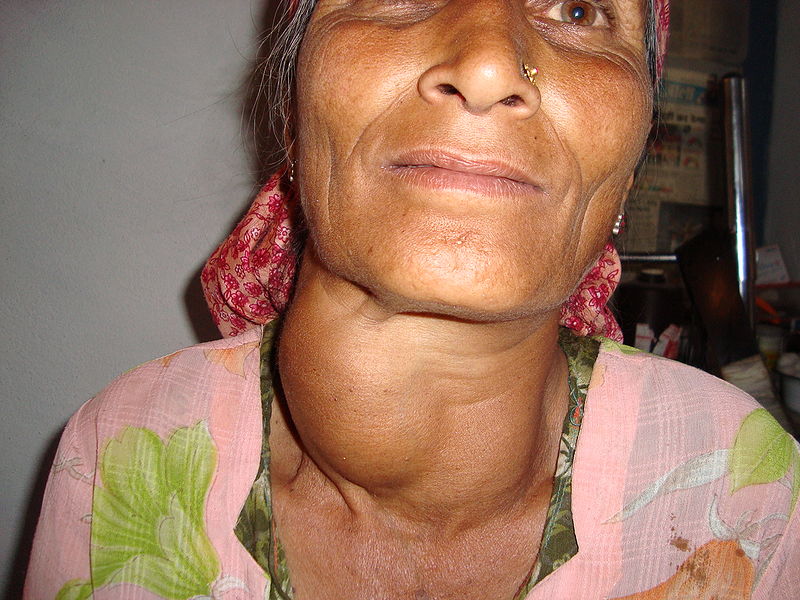 “Goiter”, από Bhandari909 διαθέσιμο με άδεια CC BY-SA 3.0
7
Ιδιότητες στοιχείου εξαρτώνται από δομή ατόμων
Κάθε στοιχεία αποτελείται από συγκεκριμένο είδος ατόμου
Άτομο: η μικρότερη μονάδα ύλης που διατηρεί τις ιδιότητες του στοιχείου
Ίδιος ο συμβολισμός ατόμου με συμβολισμό στοιχείου από ίδια άτομα πχ C  για στοιχείο και για άτομο
8
Υποτατομικά σωματίδια
Άτομα αποτελούνται από υποατομικά σωματίδια
~100, 3 με πρακτική σημασία βιολογία
Νετρόνια (ηλεκτρικά ουδέτερα)
Πρωτόνια (με + φορτίο)
Ηλεκτρόνια (με - φορτίο)
9
1 Dalton = Μάζα (γρ):1,7*10 -24
Πρωτόνια και νετρόνια-> πυρήνα (+)
Ηλεκτρόνια σχηματίζουν νέφος αρνητικών φορτίων γύρω από πυρήνα
dalton = amu: Μονάδα μέτρησης για άτομα και υποατομικά σωματίδια:
Νετρόνια και πρωτόνια: ~ ίση μάζα, 1 dalton
Ηλεκτρόνια: μάζα 1/2000, αμελητέα
10
Aτομικός αριθμός
Άτομα διαφέρουν σε αριθμό υποατομικών σωματιδίων 
Ατομικός αριθμός: Άτομα ίδιου στοιχείου έχουν ίδιο αριθμό πρωτονίων (αριστερά από σύμβολο 2He
Αριθμός πρωτονίων = αριθμός ηλεκτρονιών σε ηλεκτρικά ουδέτερα άτομα
11
Ατομική μάζα
Μαζικός αριθμός = άθροισμα πρωτονίων και νετρονίων, 42He
Μαζικός αριθμός = καλή προσέγγιση της μάζας του ατόμου= ατομική μάζα
Αριθμός νετρονίων= 
	Μαζικός αριθμός – ατομικός αριθμός
	2311 Na  		42He
12
Iσότοπα
Ίδιο άτομα έχει ίδιο αριθμός πρωτονίων
Μερικά έχουν περισσότερα νετρόνια -> μεγαλύτερη μάζα
Ισότοπα= Διαφορετικές ατομικές μορφές του ίδιου στοιχείου
Φύση : μείγμα ισοτόπων, ίδια συμπεριφορά 126C	  	136C 		146C
13
Ραδιενεργά ισότοπα
Σταθερά ισότοπα : ο πυρήνας  δεν έχει τάση να χάνει σωματίδια 12C 13C 14C
Ραδιενεργό ισότοπο: ο πυρήνας του σταδιακά διασπάται εκπέμποντας σωματίδια και ενέργεια
Όταν διάσπαση οδηγεί σε αλλαγή αριθμού πρωτονίων -> άτομο μετατρέπεται σε άλλο άτομο C->N
Κύτταρα χρησιμοποιούν με ίδιο τρόπο τα ραδιενεργά από τα μη, απλά ανιχνεύονται
14
Eφαρμογές ραδιενεργών ισοτόπων
Βιολογία, ιατρική-> διαγνωστικά εργαλεία, απεικόνιση -> μικρή ακτινοβολία στην ιατρική
Η ακτινοβολία που εκπέμπεται κατά τη διάσπαση των ισοτόπων καταστρέφει κυτταρικά βιομόρια -> κίνδυνος 
Πυρηνικά ατυχήματα: διαρροή ραδιενεργών υλικών
15
Εφαρμογή ραδιενεργών ισοτόπων
Στην απεικονιστική ιατρική εντοπίζεται ο καρκινικός ιστός με τα ραδιενεργά ισότοπα.
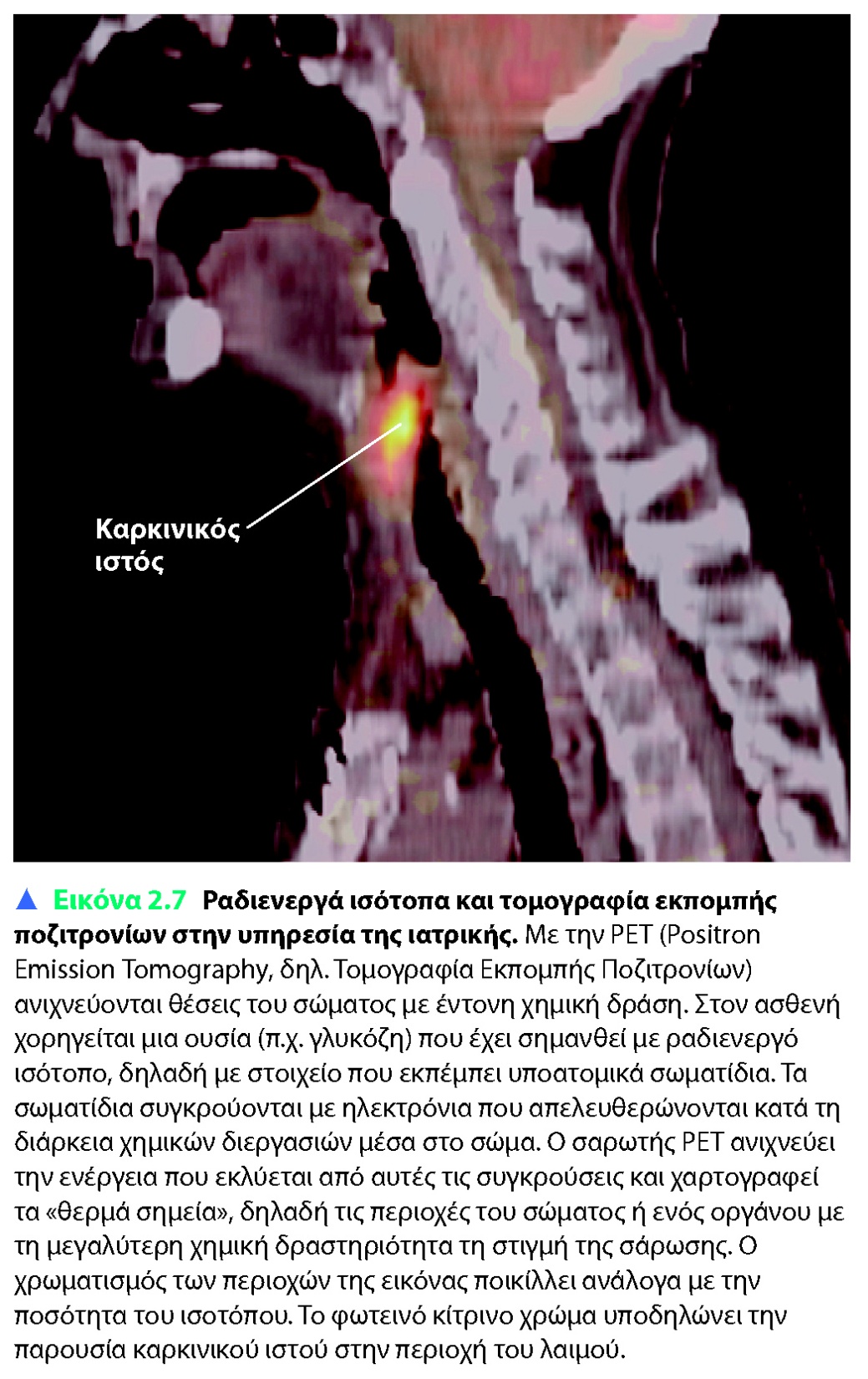 16
Ενεργειακά επίπεδα ηλεκτρονίων
Μόνο ηλεκτρόνια συμμετέχουν σε χημικές αντιδράσεις 
Ηλεκτρόνια: Διαφέρουν ως προς την ενέργεια
Ενέργεια = ικανότητα παραγωγής μια μεταβολής (πχ μετατόπιση)
Δυναμική ενέργεια: η ενέργεια που έχει ένα υλικό αντικείμενο λόγω της θέσης ή της δομής του  πχ νερό σε φράγμα
17
Δυναμική ενέργεια ηλεκτρονίων
Φυσική τάση ύλης να καταλαμβάνει θέσεις με χαμηλότερη δυναμική ενέργεια
Ηλεκτρόνια έχουν δυναμική ενέργεια γιατί έλκονται από πυρήνα
Για να απομακρυνθεί ηλεκτρόνιο από πυρήνα πρέπει να καταναλωθεί ενέργεια => Όσο πιο μακριά από πυρήνα τόσο μεγαλύτερη η δυναμική ενέργεια του ηλεκτρονίου
18
Δυναμική ενέργεια ηλεκτρονίων
Δυναμική ενέργεια ηλεκτρονίου καθορίζεται από την ενεργειακή του βαθμίδα 
Ηλεκτρόνιο δεν μπορεί να βρίσκεται σε ενδιάμεσες ενεργειακές βαθμίδες
Ενεργειακό επίπεδο σχετίζεται με απόσταση από πυρήνα
19
Ηλεκτρονικές στιβάδες
Ηλεκτρόνια κινούνται σε ηλεκτρονικές στιβάδες, καθεμία 
βρίσκεται σε χαρακτηριστική μέση απόσταση από τον πυρήνα 
έχει χαρακτηριστική ενεργειακή στάθμη
Παριστάνονται ως ομόκεντροι κύκλοι
Ενέργεια Ηλεκτρόνιων 2η στιβάδας > 3ης
20
Ενεργειακά επίπεδα ηλεκτρονίων
Όταν Ηλεκτρόνιο απορροφά ενέργεια-> μετακινείται  σε απομακρυσμένη στιβάδα 
Όταν ηλεκτρόνιο χάνει ενέργεια πέφτει  σε στιβάδα κοντινότερη στον πυρήνα
Χαμένη ενέργεια εκλύεται ως θερμότητα στο περιβάλλον
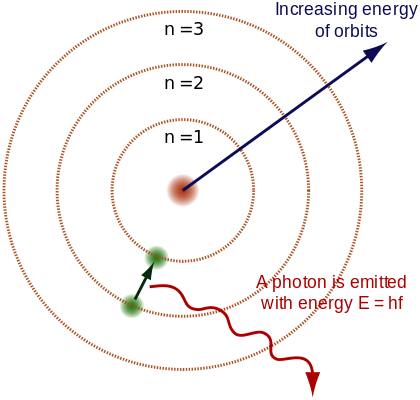 “Bohr atom model English”, από ANGELUS διαθέσιμο με άδεια CC BY-SA 3.0
21
Κατανομή ηλεκτρονίων και χημικές ιδιότητες
Χημική συμπεριφορά ατόμου καθορίζεται από κατανομή ηλεκτρονίων στις στιβάδες
Τα στοιχεία διατάσσονται σε περιόδους (γραμμές) ανάλογα με τον αριθμό ηλεκτρονικών στιβάδων του ατόμου
Από αριστερά->δεξιά προσθήκη ηλεκτρονίων και πρωτονίων
22
Στιβάδα σθένους
Χημική συμπεριφορά ατόμου εξαρτάται από αριθμό ηλεκτρονίων στην εξωτερική στιβάδα  =  στιβάδα σθένους
Τα ηλεκτρόνια σθένους είναι ηλεκτρόνια στις στιβάδας σθένους
Άτομα με ίδιο αριθμό ηλεκτρονίων στη στιβάδα σθένους έχουν παρόμοια χημική συμπεριφορά πχ F, Cl
23
Ηλεκτρόνια σθένους
“Atomic orbitals and periodic table construction”, από Jubobroff διαθέσιμο με άδεια CC BY-SA 3.0
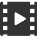 24
Τροχιακά ηλεκτρονίων
Κάθε ομόκεντρος κύκλος - στη διδιάστατη αναπαράσταση την ηλεκτρονικών στιβάδων- αναπαριστά τη μέση απόσταση της στιβάδας από πυρήνα
Στην πραγματικότητα δε γνωρίζουμε τη θέση του ηλεκτρονίου -> περιγράφουμε το τρισδιάστατο χώρο που περνά 90% χρόνου = τροχιακό
25
Τροχιακά ηλεκτρονίων
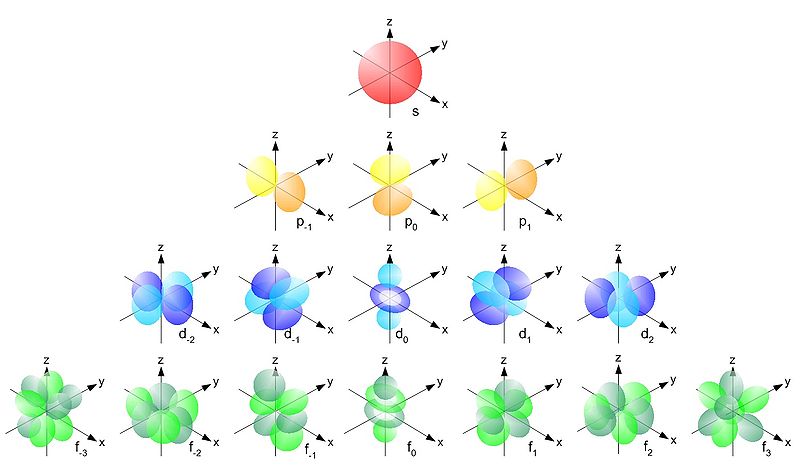 26
“Single electron orbitals”, από Haade διαθέσιμο με άδεια CC BY-SA 3.0
Ο σχηματισμός και η λειτουργία των μορίων εξαρτώνται από χημικούς δεσμούς
Τα άτομα μοιράζονται ή μεταφέρουν τα ηλεκτρόνια σθένους όταν η στιβάδα σθένους μένει ασυμπλήρωτη, ώστε να συμπληρωθεί
Χημικοί δεσμοί: Αναπτύσσονται έλξεις που αναπτύσσονται μεταξύ ατόμων και παραμένουν κοντά
Ισχυρότεροι χημική δεσμοί είναι:
ομοιοπολικοί 
ιοντικοί
27
Ομοιοπολικοί δεσμοί
Την από κοινού εκμετάλλευση ενός ζεύγους ηλεκτρονίων σθένους από δύο άτομα πχ κάθε άτομο Η2 σχετίζεται με 2 ηλεκτρόνια, επομένως έχει πλήρη της στιβάδα σθένους
Μόριο: 2 ή περισσότερα άτομα που συγκρατούνται μαζί με ομοιπολικό δεσμό
28
Σχηματισμός ομοιοπολικού δεσμού
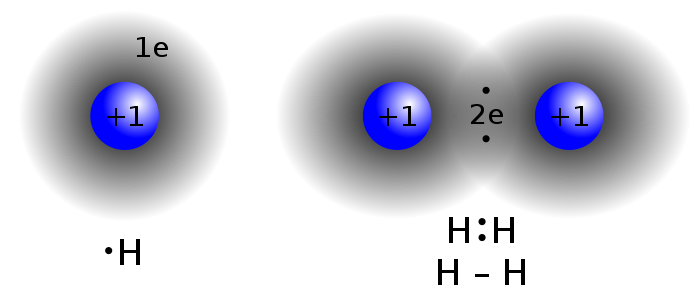 “Covalent bond hydrogen”, από Jacek FH διαθέσιμο με άδεια CC BY-SA 3.0
29
Διπλοί δεσμοί
Πχ Το Ο2 έχει 6 ηλεκτρόνια σθένους, οπότε χρειάζεται άλλα 2 άτομα που πρέπει να μοιραστούν 2 ζεύγη ηλεκτρονίων σθένους τους => άτομα συνδέονται με διπλό ομοιοπολικό δεσμό = διπλός δεσμός
30
Παράδειγμα ομοιοπολικού δεσμού
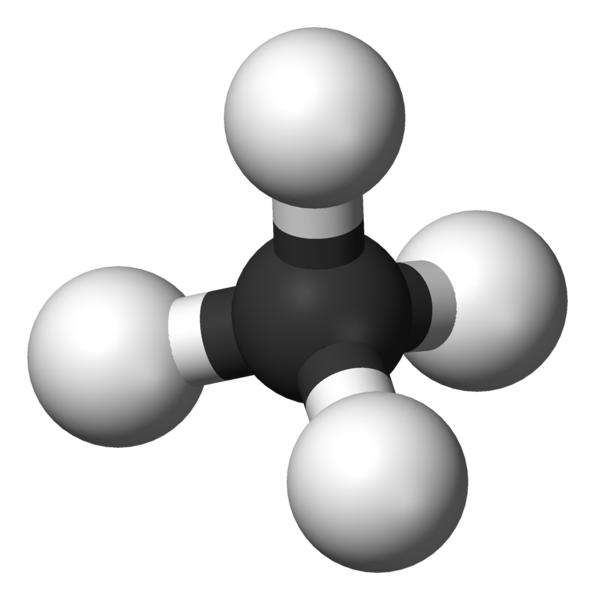 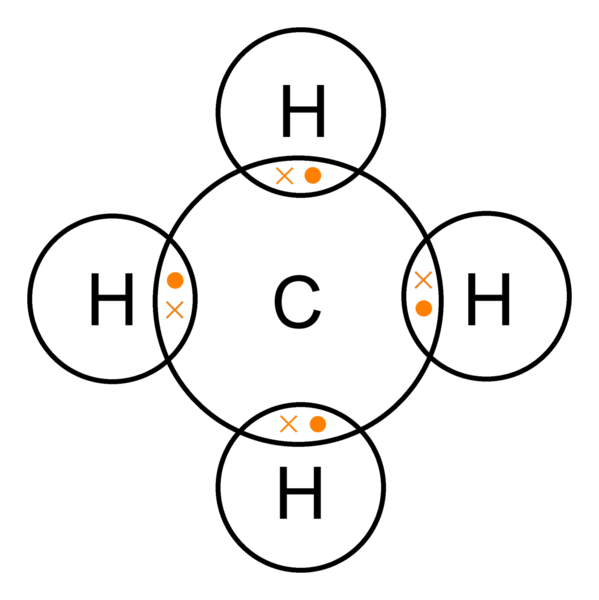 “Methane-3D-balls”, από Benjah-bmm27 διαθέσιμο ως κοινό κτήμα
“Methane-2D-dot-cross”, από Benjah-bmm27 διαθέσιμο ως κοινό κτήμα
31
Σθένος
Η ικανότητα δεσμού ονομάζεται σθένος του ατόμου και ισούται με τον αριθμό των ασύζευκτων ηλεκτρονίων στην εξωτερική στιβάδα (δηλ στιβάδα σθένους)
Η 1 Ο 2 Ν 3 C4 
P3 ή P5 σε μόρια μεγάλης βιολογικής σημασίας
32
Μη πολικοί δεσμοί
Ηλεκτροαρνητικότητα = η έλξη ενός συγκεκρικριμένου ατόμου για τα ηλεκτρόνια ενός ομοιοπολικού δεσμού 
Στον ομοιοπολικό είναι ισόπαλη -> δεσμοί τους οποίους τα ηλεκτρόνια μοιράζονται εξίσου στα συμμετέχοντα άτομα ονομάζονται μη πολικοί ομοιοπολικοί δεσμοί πχ Η2
33
Πολικοί δεσμοί
Σε δεσμούς όπου ένα άτομο συνδέεται  με κάποιο άλλο πιο ηλεκτροαρνητικό, τα ηλεκτρόνια του δεσμού δεν κατανέμονται ισότιμα = πολικός ομοιοπολικός δεσμός
Ποικίλουν σε πολικότητα πχ νερό αρκετά πολικοί δηλ ηλεκτρόνια περνούν περισσότερο χρόνο κοντά στον πυρήνα Ο  παρά Η
34
Πολικοί δεσμοί στο μόριο του νερού
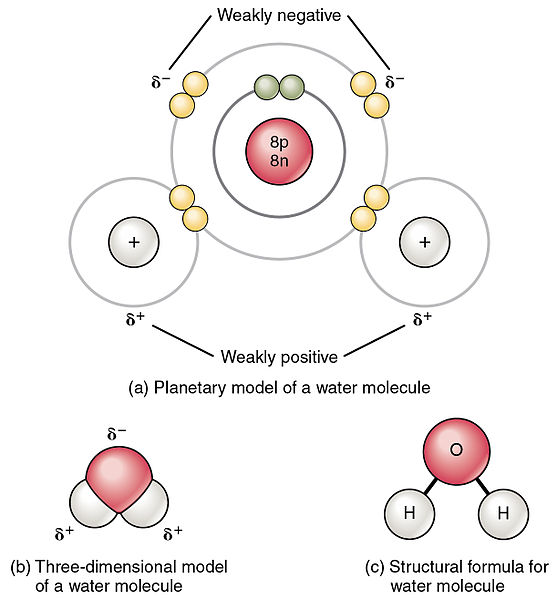 “209 Polar Covalent Bonds in a Water Molecule”, από CFCF διαθέσιμο με άδεια CC BY-SA 3.0
35
Ιοντικοί δεσμοί
Όταν 2 άτομα διαφέρουν πολύ στην έλξη που ασκούν στα ηλεκτρόνια σθένους και αποσπούν εντελώς το ηλεκτρόνιο του μοριακού συνεταίρου τους πχ NaCl η μεταφορά ηλεκτρονίου μεταφέρει μια μονάδα αρνητικού φορτίου από το Na στο Cl.
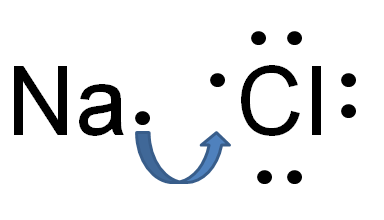 “NaCl ionic bond”, από Mhowison διαθέσιμο ως κοινό κτήμα
36
Μεταφορά ηλεκτρονίων και ιοντικός δεσμός
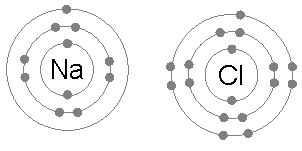 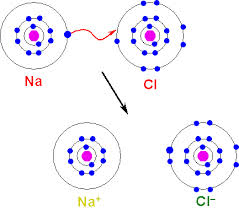 “Ionic bonding animation”, από File Upload Bot (Magnus Manske) διαθέσιμο με άδεια CC BY-SA 3.0
“Miri3”, από File Upload Bot J:136401 διαθέσιμο με άδεια CC BY-SA 3.0
37
Ιόντα
Ιόν: Ένα φορτισμένο άτομο ή μόριο
Κατιόν: θετικά φορτισμένο
Ανιόν: αρνητικά φορτισμένο
Εξαιτίας των αντίθετων φορτίων τα κατιόντα και τα ανιόντα έλκονται αμοιβαία και σχηματίζουν ιοντικό δεσμό
Ιοντικές ενώσεις ή άλατα: ενώσεις που σχηματίζονται με ιοντικές δεσμούς
38
Ιοντικοί δεσμοί
Η δύναμη των ιοντικών δεσμών επηρεάζεται από περιβάλλον πχ αλάτι είναι ξηρός κρύσταλλος, αλλά διαλύεται στο νερό, γιατί δεσμοί εξασθενούν
Πχ φάρμακα: μορφή άλατος για σταθερότητα σε ξηρό περιβάλλον
39
Ασθενείς χημικοί δεσμοί
Ασθενείς ιοντικοί δεσμοί πχ νερό
Δεσμοί υδρογόνου: όταν ατομο Η που είναι ομοιοπολικά συνδεδεμένο με ηλεκτροαρνητικό άτομο, έλκεται ταυτόχρονα και από 2ο ηλεκτροαρνητικό άτομο Ο-Η-Ν
Δυνάμεις Van der Waals ηλεκτρόνια συσσωρεύονται περιστασιακά, αενάως αλλάζουν φορτίο -> άτομα συνδέονται προσωρινά
40
Δεσμός υδρογόνου
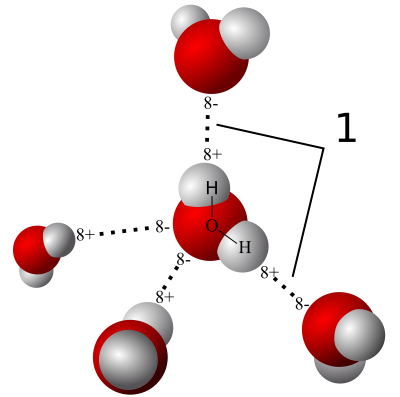 Δεσμοί υδρογόνου
“3D model hydrogen bonds in water”, από Magasjukur2 διαθέσιμο με άδεια CC BY-SA 3.0
41
Μοριακό σχήμα και μοριακή λειτουργία
Κάθε μόριο έχει χαρακτηριστικό μέγεθος και σχήμα
Σχήμα μορίων είναι πολύ σημαντικό, διότι καθορίζει πως τα διάφορα βιολογικά μόρια 
αναγνωρίζονται αμοιβαία 
αποκρίνονται  εξειδικευμένα το ένα προς το άλλο πχ μορφίνη-ενδορφίνη
42
Μοριακή απομίμηση
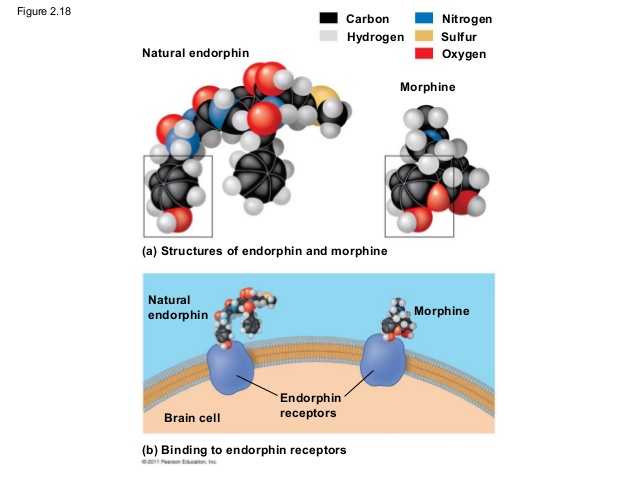 slideshare.net
43
Οι χημικές αντιδράσεις δημιουργούν και διασπούν δεσμούς
Χημική αντίδραση = η δημιουργία ή διάσπαση χημικών δεσμών που οδηγεί στη μεταβολή της σύνθεσης της ύλης
2 H2 +O2 -> 2 H2O
Αντιδρώσες ουσίες -> προϊόντα
Συντελεστές δείχνουν αριθμό εμπλεκόμενων μορίων
44
Χημικές αντιδράσεις
Με χημικές αντιδράσεις η ύλη:
αναδιατάσσεται, 
δε δημιουργείται 
ούτε καταστρέφεται
Οι χημικές αντιδράσεις είναι αμφίδρομες
Χημική ισορροπία: σημείο όπου 2 αντιδράσεις αναιρούν η μια το αποτελέσματα της άλλης
45
Μονόδρομες χημικές αντιδράσεις
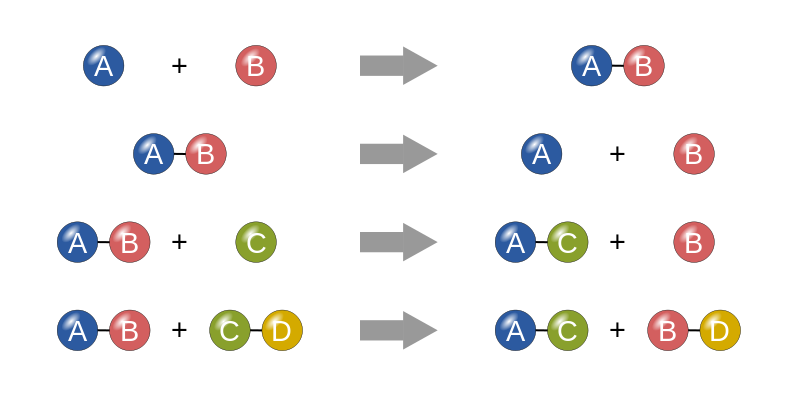 “Chemical reactions”, από Daniele Pugliesi διαθέσιμο με άδεια CC BY-SA 3.0
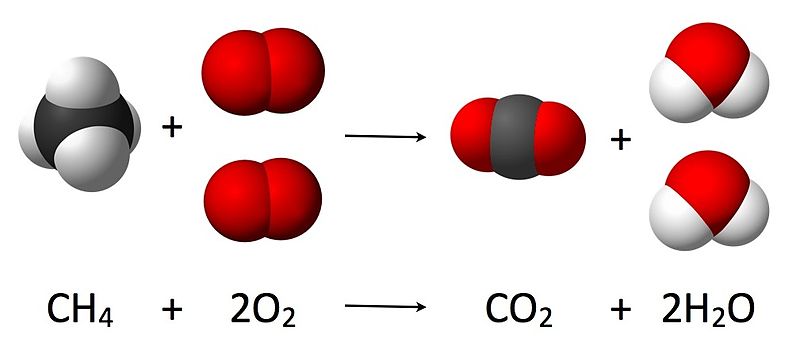 “Combustion reaction of methane”, από Jsquish διαθέσιμο με άδεια CC BY-SA 3.0
46
Τέλος Ενότητας
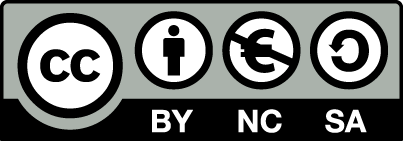 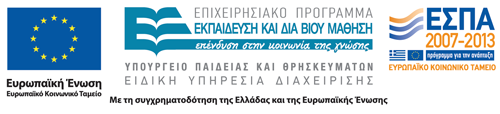 Σημειώματα
Σημείωμα Αναφοράς
Copyright Τεχνολογικό Εκπαιδευτικό Ίδρυμα Αθήνας, Αναστασία Κανέλλου 2014. Αναστασία Κανέλλου . «Βιολογία. Ενότητα 2: Η χημική σύσταση της έμβιας ύλης». Έκδοση: 1.0. Αθήνα 2014. Διαθέσιμο από τη δικτυακή διεύθυνση: ocp.teiath.gr.
Σημείωμα Αδειοδότησης
Το παρόν υλικό διατίθεται με τους όρους της άδειας χρήσης Creative Commons Αναφορά, Μη Εμπορική Χρήση Παρόμοια Διανομή 4.0 [1] ή μεταγενέστερη, Διεθνής Έκδοση.   Εξαιρούνται τα αυτοτελή έργα τρίτων π.χ. φωτογραφίες, διαγράμματα κ.λ.π., τα οποία εμπεριέχονται σε αυτό. Οι όροι χρήσης των έργων τρίτων επεξηγούνται στη διαφάνεια  «Επεξήγηση όρων χρήσης έργων τρίτων». 
Τα έργα για τα οποία έχει ζητηθεί και δοθεί άδεια  αναφέρονται στο «Σημείωμα  Χρήσης Έργων Τρίτων».
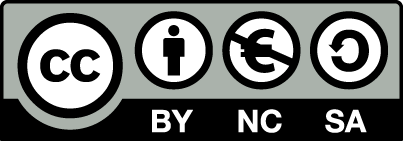 [1] http://creativecommons.org/licenses/by-nc-sa/4.0/ 
Ως Μη Εμπορική ορίζεται η χρήση:
που δεν περιλαμβάνει άμεσο ή έμμεσο οικονομικό όφελος από την χρήση του έργου, για το διανομέα του έργου και αδειοδόχο
που δεν περιλαμβάνει οικονομική συναλλαγή ως προϋπόθεση για τη χρήση ή πρόσβαση στο έργο
που δεν προσπορίζει στο διανομέα του έργου και αδειοδόχο έμμεσο οικονομικό όφελος (π.χ. διαφημίσεις) από την προβολή του έργου σε διαδικτυακό τόπο
Ο δικαιούχος μπορεί να παρέχει στον αδειοδόχο ξεχωριστή άδεια να χρησιμοποιεί το έργο για εμπορική χρήση, εφόσον αυτό του ζητηθεί.
Επεξήγηση όρων χρήσης έργων τρίτων
Δεν επιτρέπεται η επαναχρησιμοποίηση του έργου, παρά μόνο εάν ζητηθεί εκ νέου άδεια από το δημιουργό.
©
διαθέσιμο με άδεια CC-BY
Επιτρέπεται η επαναχρησιμοποίηση του έργου και η δημιουργία παραγώγων αυτού με απλή αναφορά του δημιουργού.
διαθέσιμο με άδεια CC-BY-SA
Επιτρέπεται η επαναχρησιμοποίηση του έργου με αναφορά του δημιουργού, και διάθεση του έργου ή του παράγωγου αυτού με την ίδια άδεια.
διαθέσιμο με άδεια CC-BY-ND
Επιτρέπεται η επαναχρησιμοποίηση του έργου με αναφορά του δημιουργού. 
Δεν επιτρέπεται η δημιουργία παραγώγων του έργου.
διαθέσιμο με άδεια CC-BY-NC
Επιτρέπεται η επαναχρησιμοποίηση του έργου με αναφορά του δημιουργού. 
Δεν επιτρέπεται η εμπορική χρήση του έργου.
Επιτρέπεται η επαναχρησιμοποίηση του έργου με αναφορά του δημιουργού.
και διάθεση του έργου ή του παράγωγου αυτού με την ίδια άδεια
Δεν επιτρέπεται η εμπορική χρήση του έργου.
διαθέσιμο με άδεια CC-BY-NC-SA
διαθέσιμο με άδεια CC-BY-NC-ND
Επιτρέπεται η επαναχρησιμοποίηση του έργου με αναφορά του δημιουργού.
Δεν επιτρέπεται η εμπορική χρήση του έργου και η δημιουργία παραγώγων του.
διαθέσιμο με άδεια 
CC0 Public Domain
Επιτρέπεται η επαναχρησιμοποίηση του έργου, η δημιουργία παραγώγων αυτού και η εμπορική του χρήση, χωρίς αναφορά του δημιουργού.
Επιτρέπεται η επαναχρησιμοποίηση του έργου, η δημιουργία παραγώγων αυτού και η εμπορική του χρήση, χωρίς αναφορά του δημιουργού.
διαθέσιμο ως κοινό κτήμα
χωρίς σήμανση
Συνήθως δεν επιτρέπεται η επαναχρησιμοποίηση του έργου.
Διατήρηση Σημειωμάτων
Οποιαδήποτε αναπαραγωγή ή διασκευή του υλικού θα πρέπει να συμπεριλαμβάνει:
το Σημείωμα Αναφοράς
το Σημείωμα Αδειοδότησης
τη δήλωση Διατήρησης Σημειωμάτων
το Σημείωμα Χρήσης Έργων Τρίτων (εφόσον υπάρχει)
μαζί με τους συνοδευόμενους υπερσυνδέσμους.
Χρηματοδότηση
Το παρόν εκπαιδευτικό υλικό έχει αναπτυχθεί στo πλαίσιo του εκπαιδευτικού έργου του διδάσκοντα.
Το έργο «Ανοικτά Ακαδημαϊκά Μαθήματα στο ΤΕΙ Αθηνών» έχει χρηματοδοτήσει μόνο την αναδιαμόρφωση του εκπαιδευτικού υλικού. 
Το έργο υλοποιείται στο πλαίσιο του Επιχειρησιακού Προγράμματος «Εκπαίδευση και Δια Βίου Μάθηση» και συγχρηματοδοτείται από την Ευρωπαϊκή Ένωση (Ευρωπαϊκό Κοινωνικό Ταμείο) και από εθνικούς πόρους.
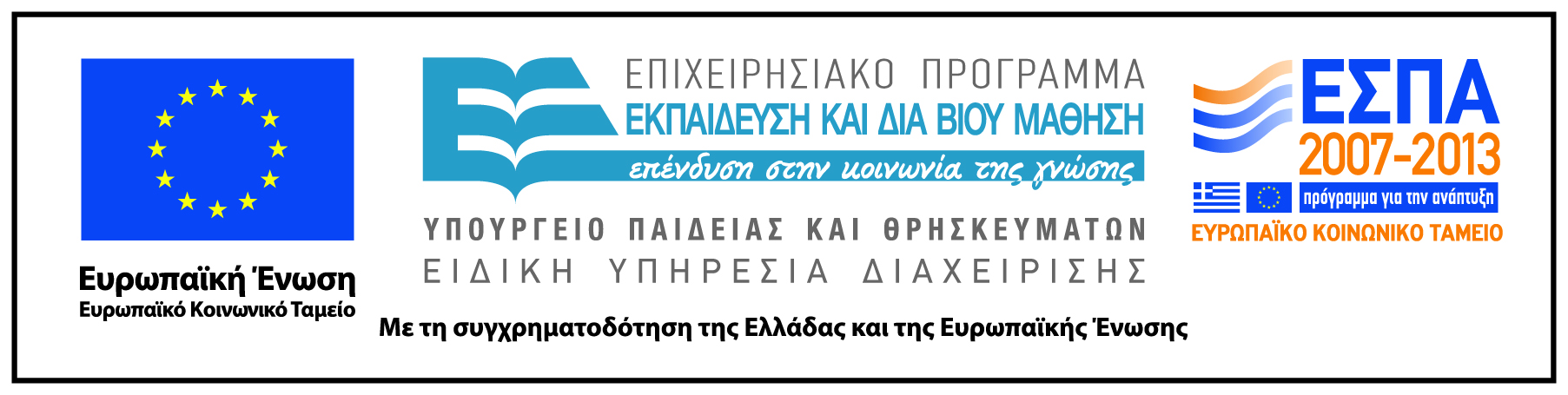